Do Now
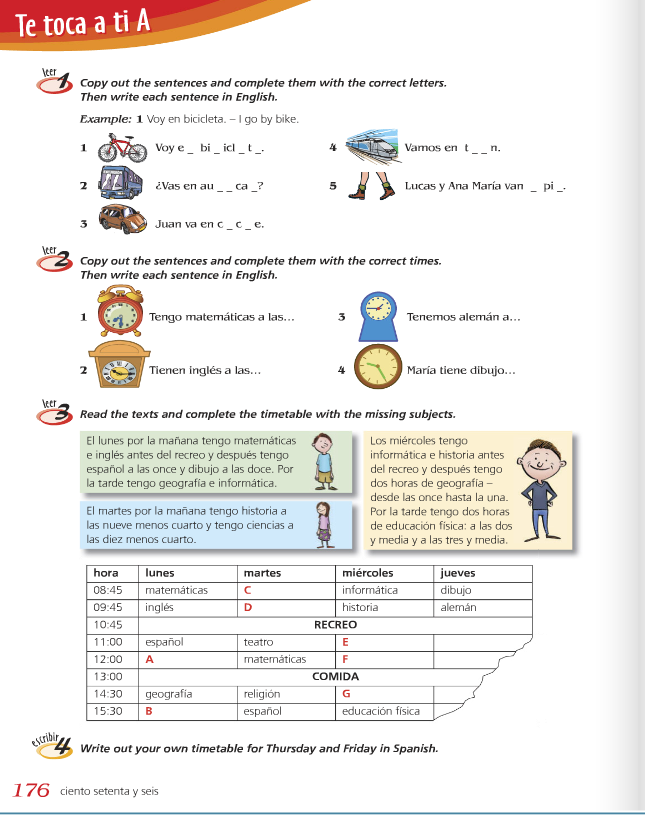 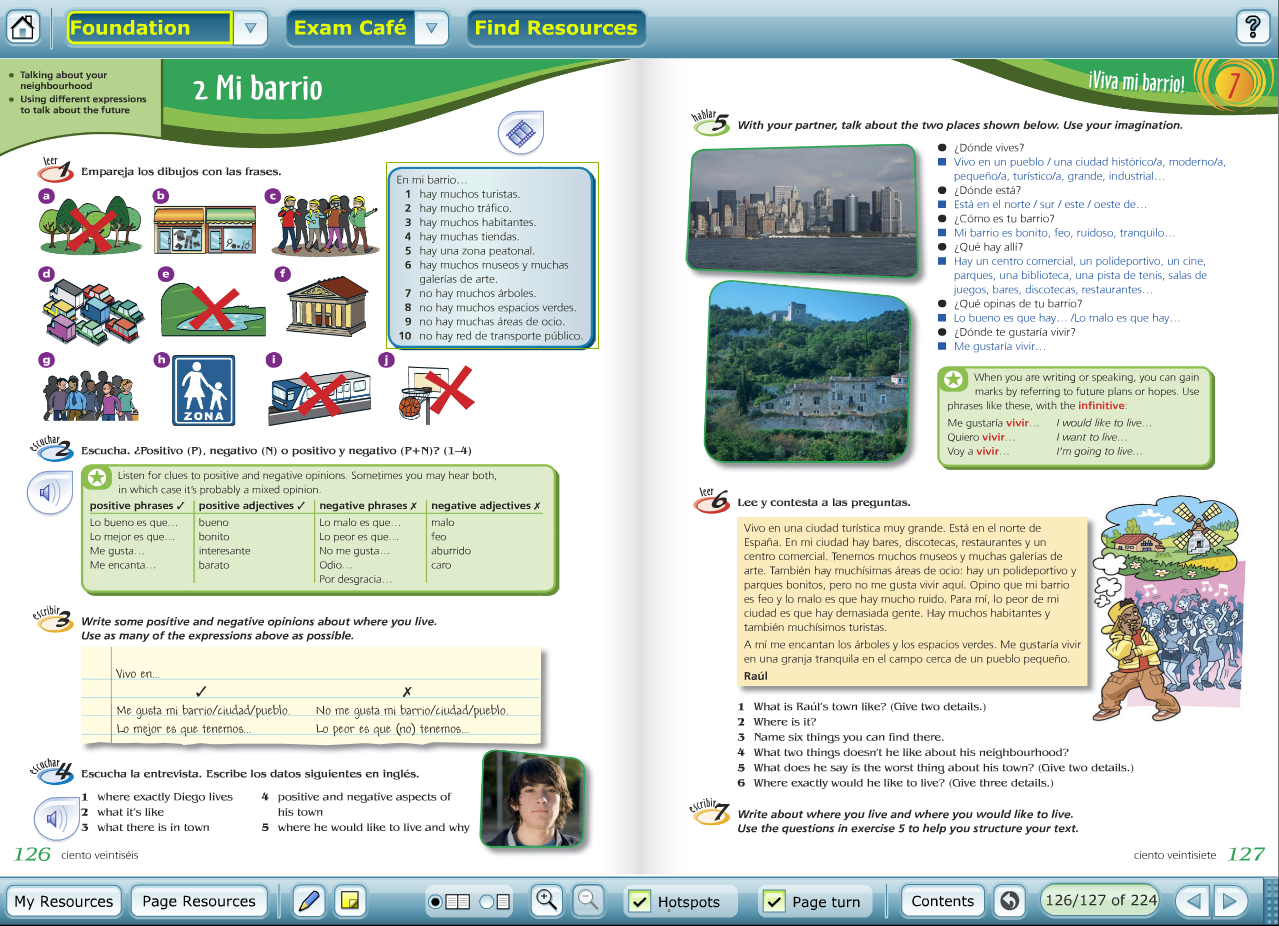 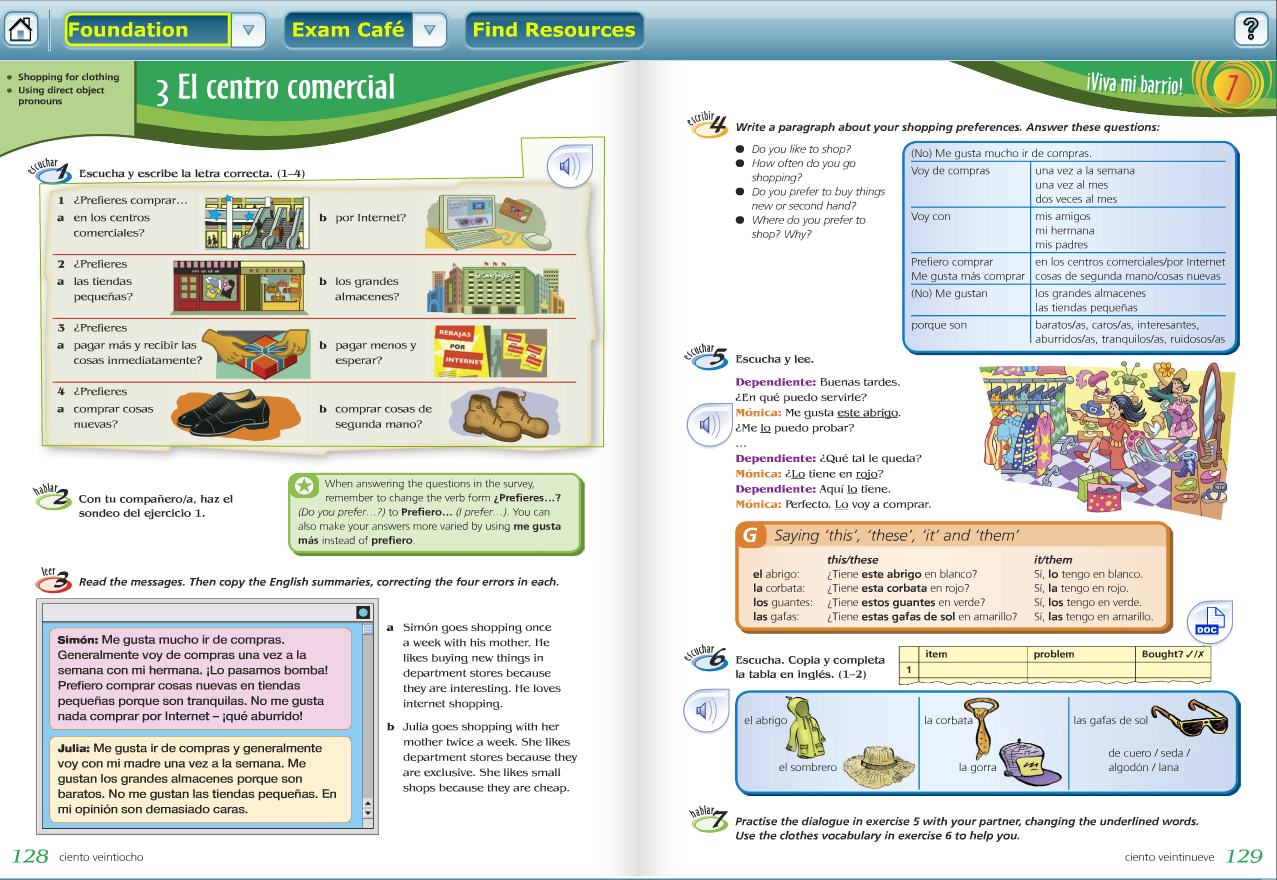 Homework
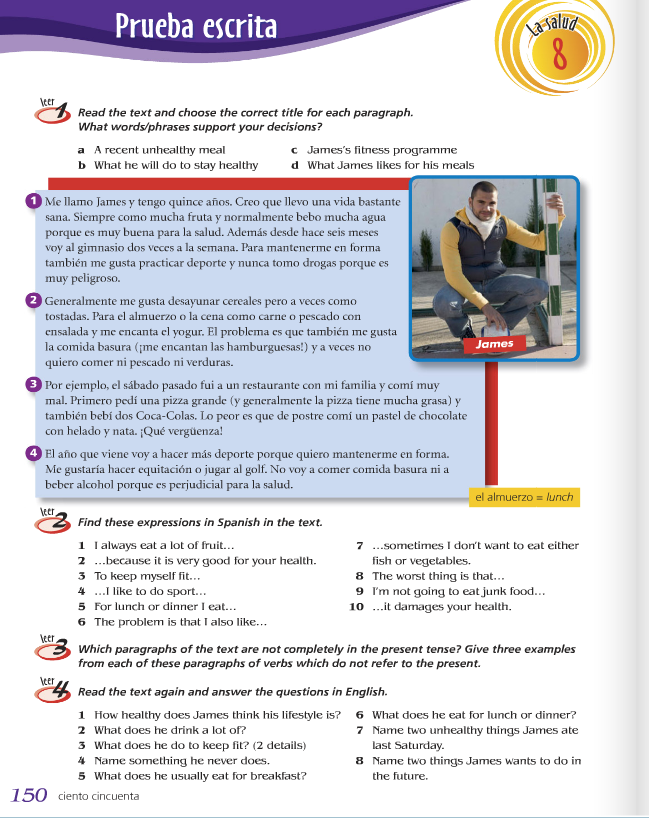